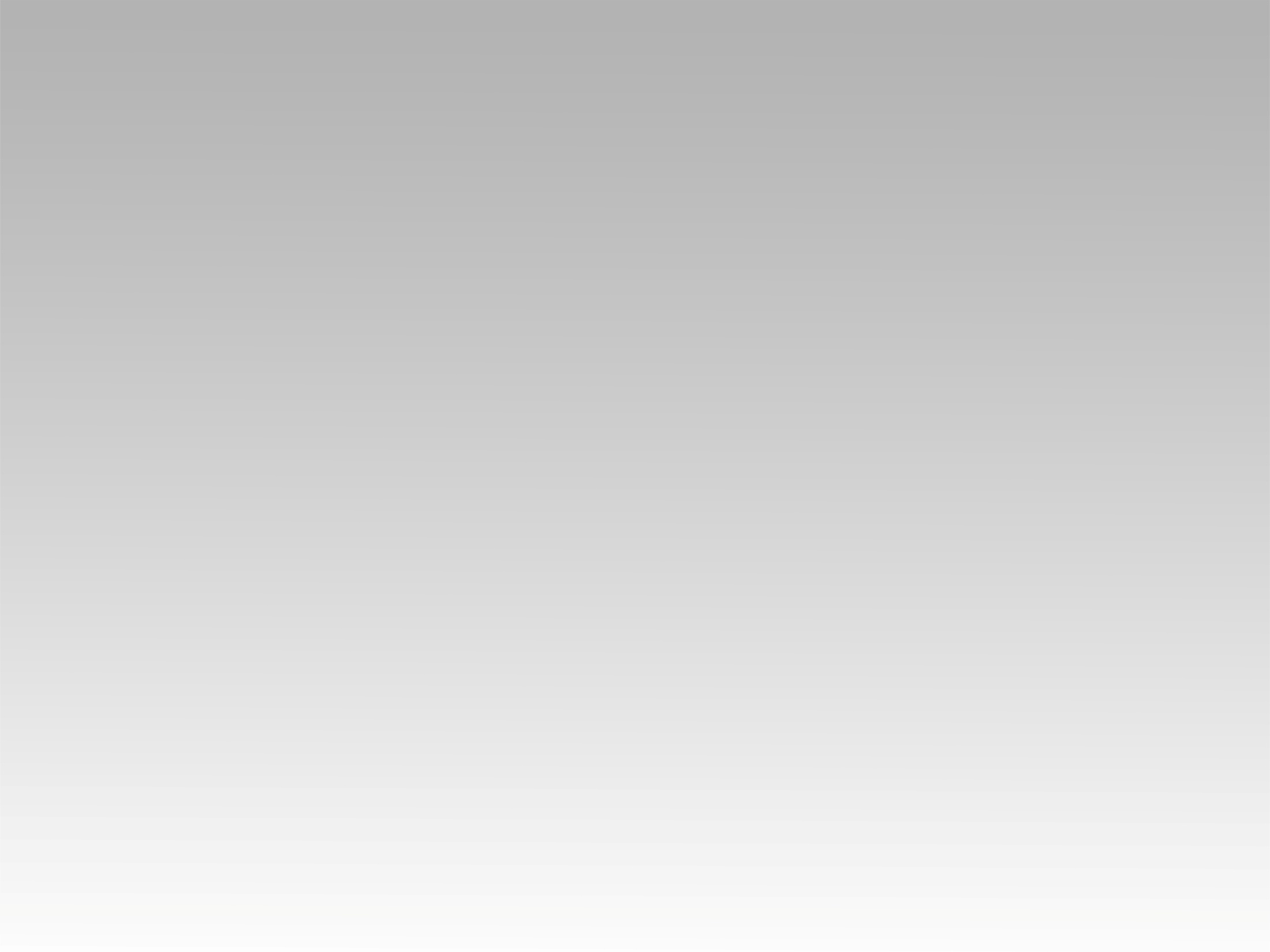 ترنيمة
 ازاي يعني الصلاة
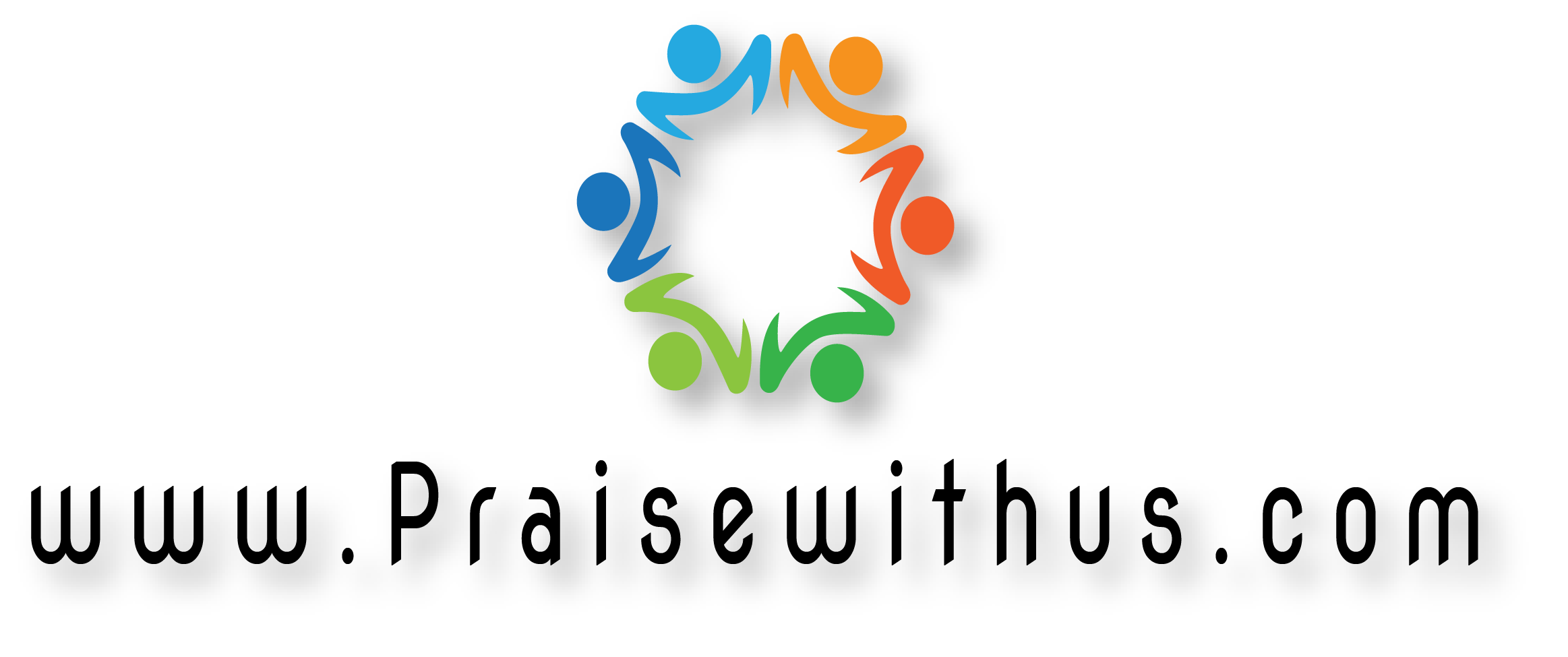 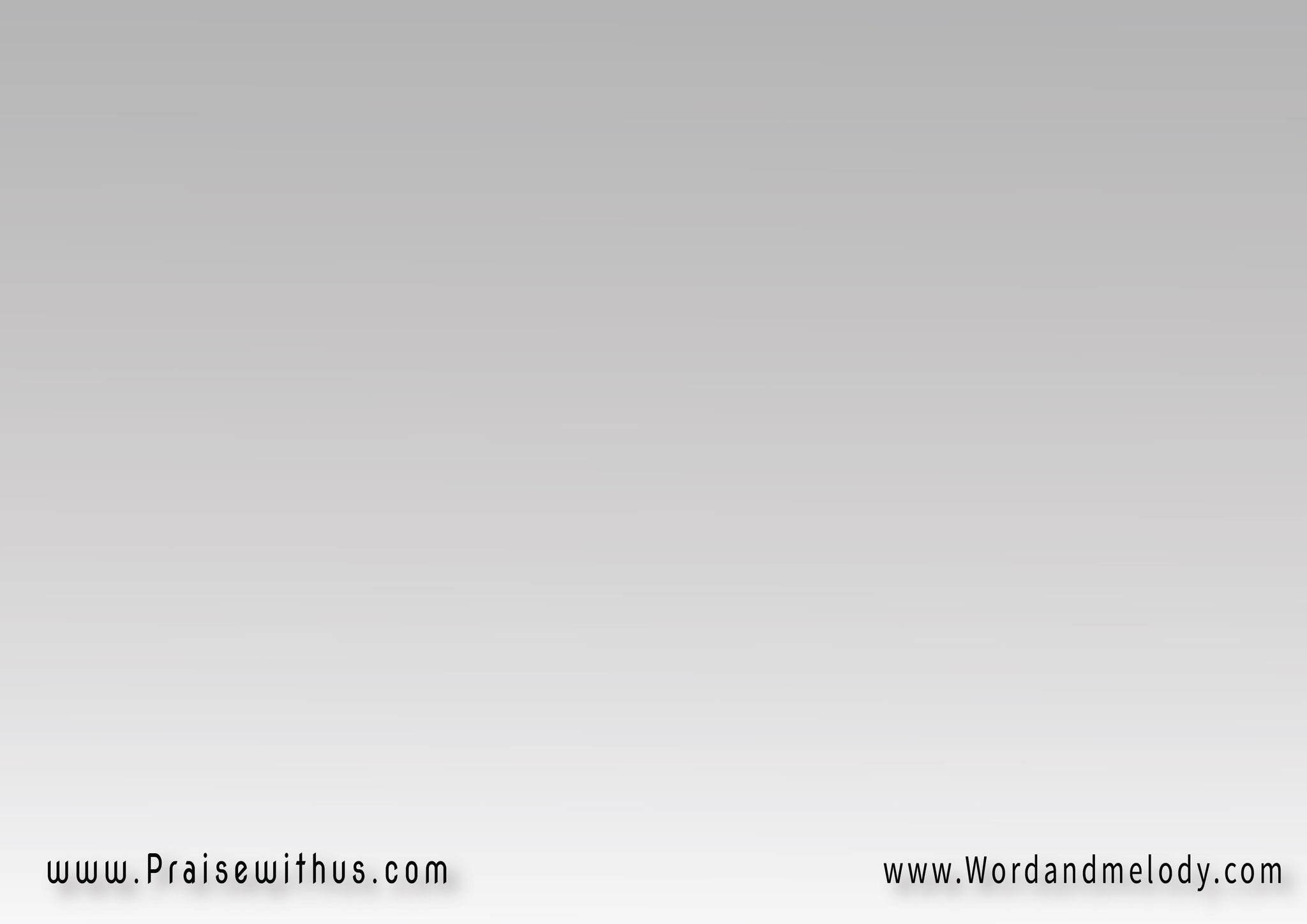 ازاي يعني الصلاة 
تبـقي بلا انقطـاع
وازاي يكون فى حد
يقول حاضر وصلى وطاع
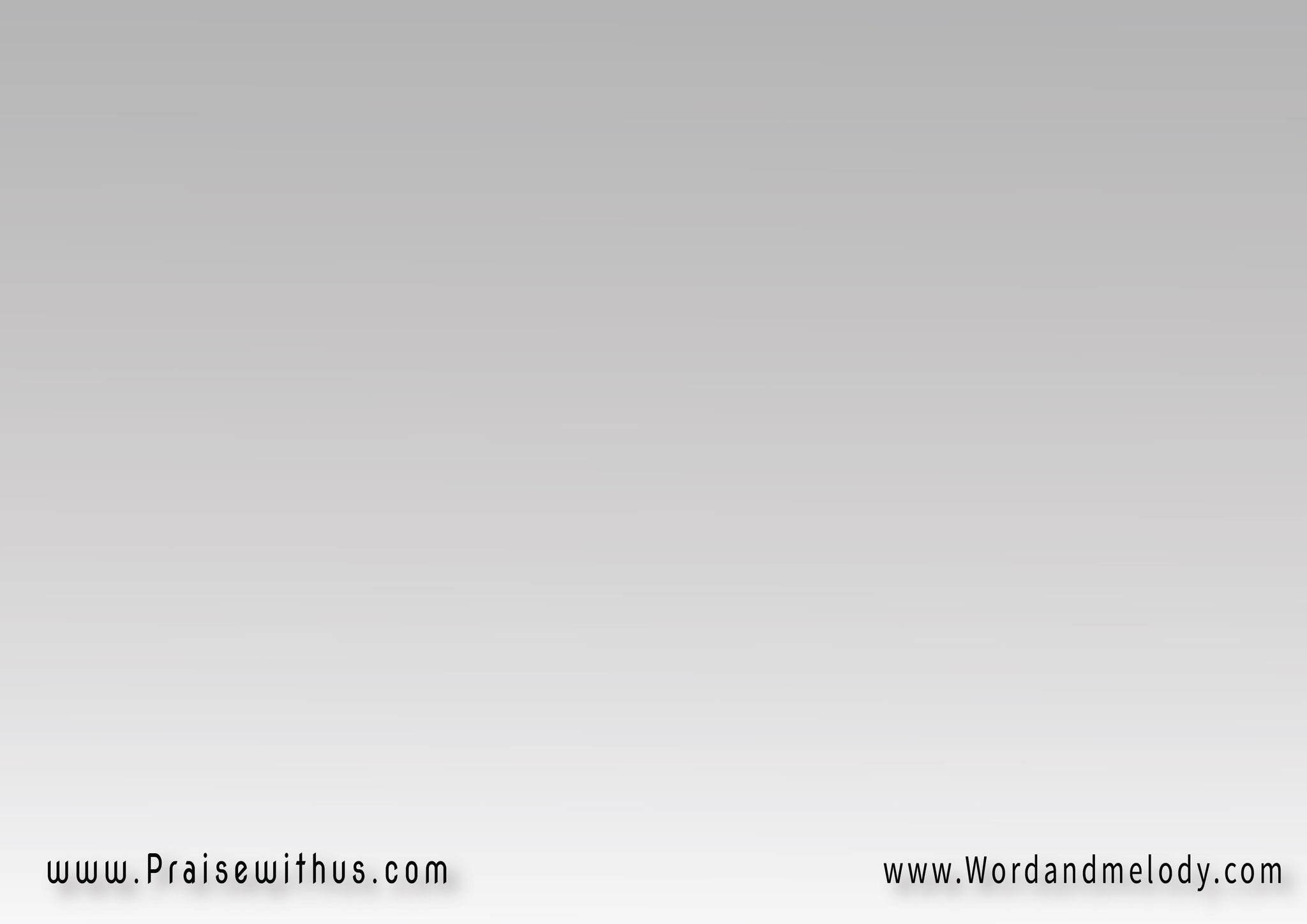 مش راجعه لبرنا
دى نعمتـك لـنا
ما انت قـدرتنـا
على اللى غير مستطاع
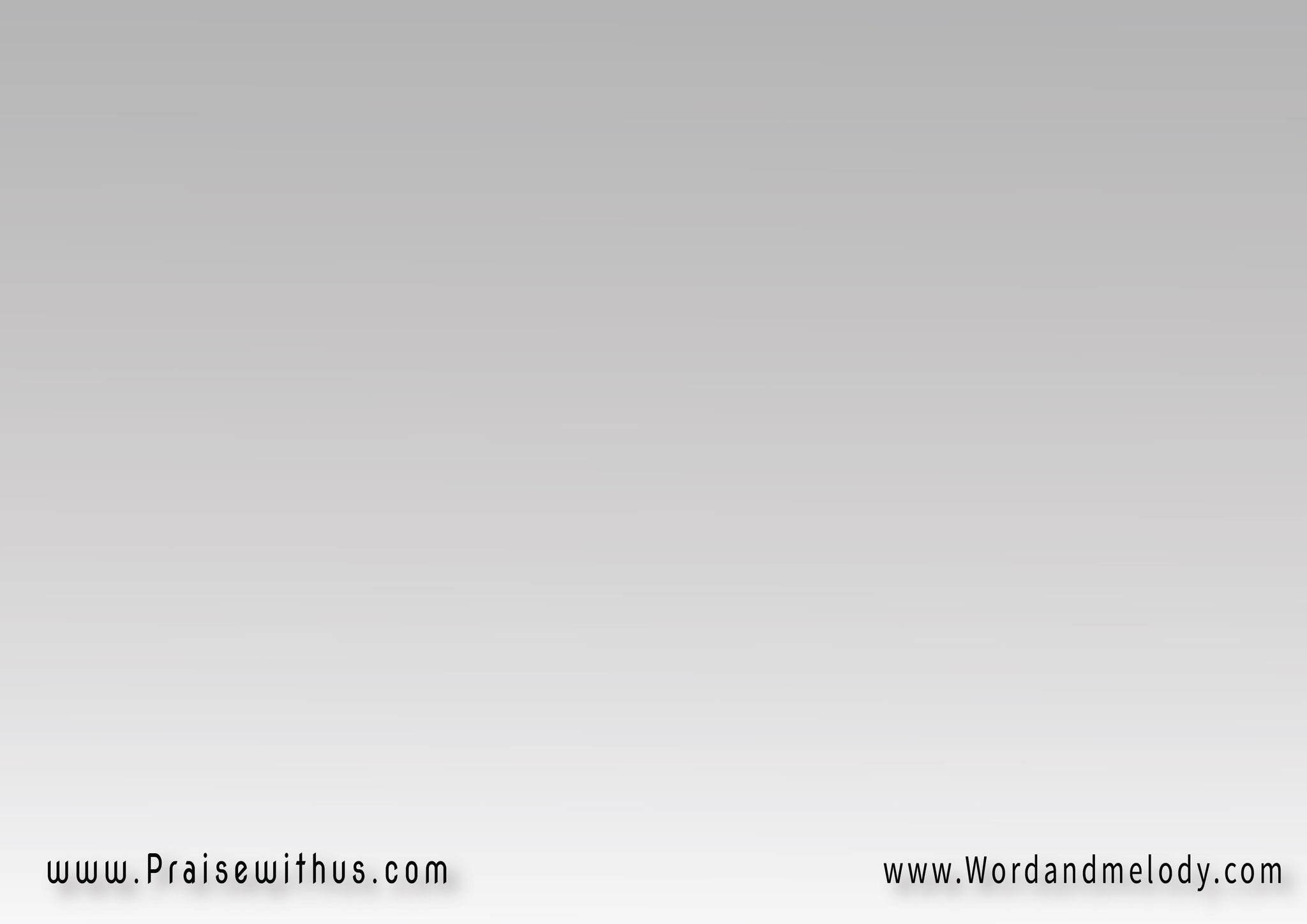 محتـاج لنعـمة وسـنـده 
جـامــدة يا اللــه
اديني اقول فى كل يوم
امـا انا فـصــلاة
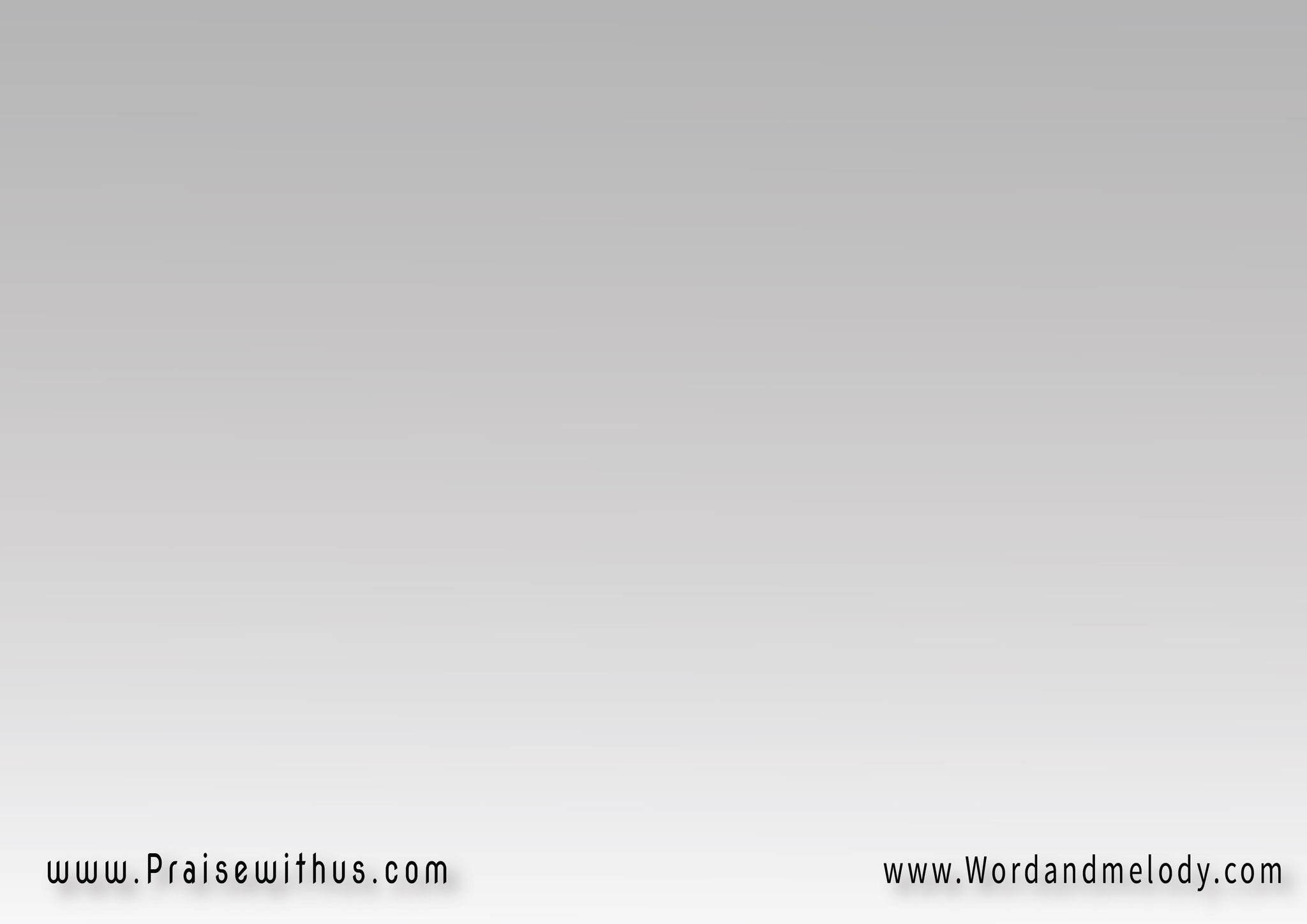 إدينـي أعـيش ويـاك
وأحب القـعـدة معـاك
وقـبـل أي حاجـة 
أدينـي إتـضــاع
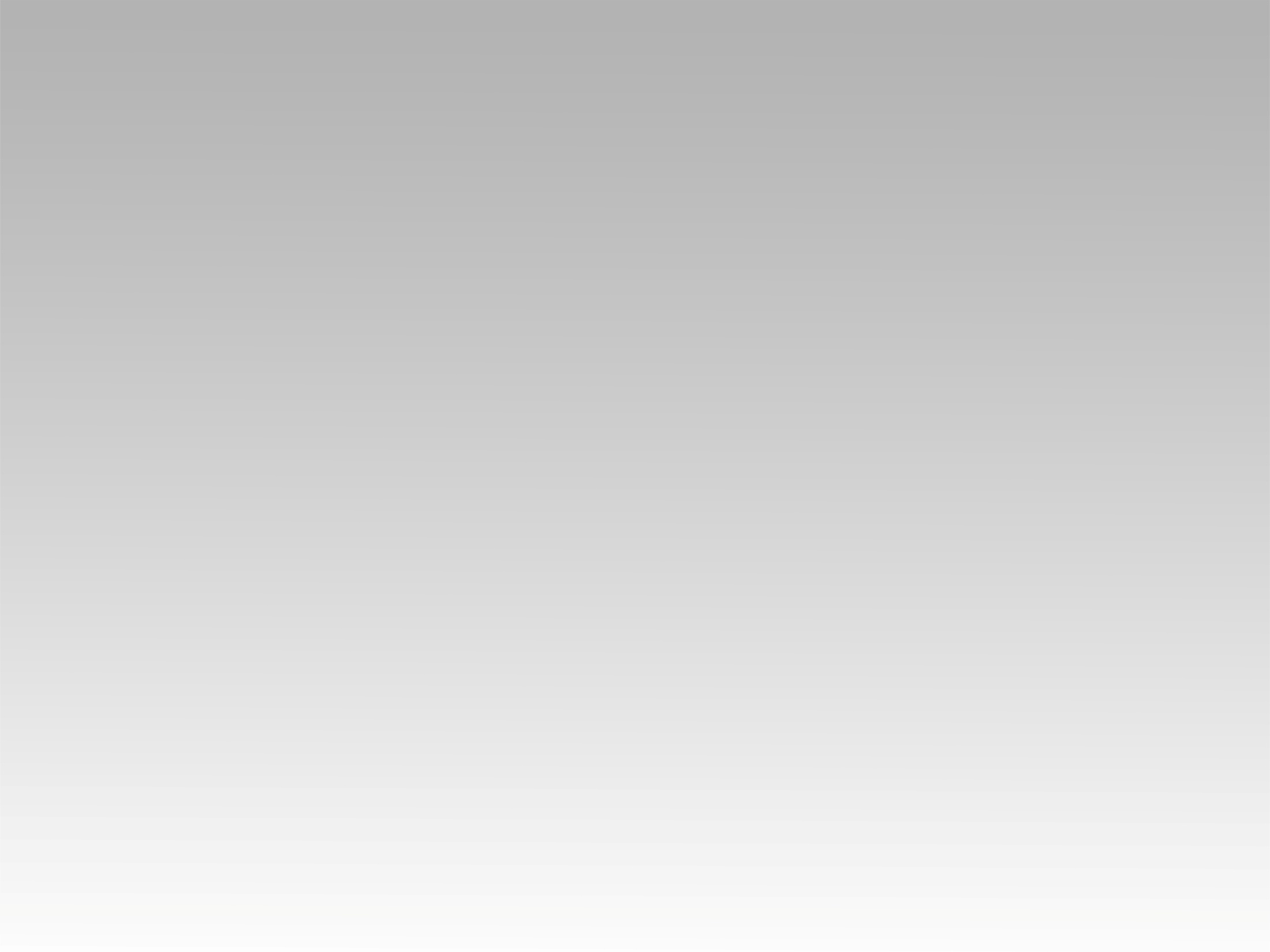 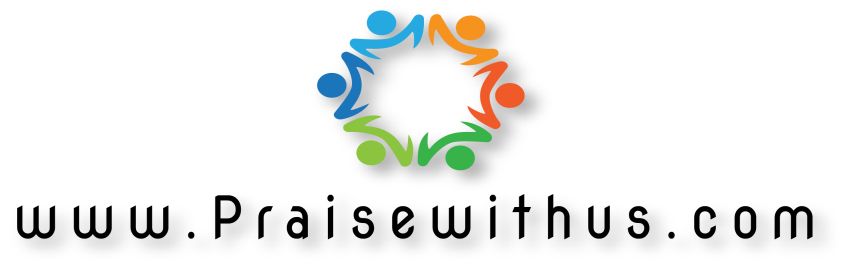